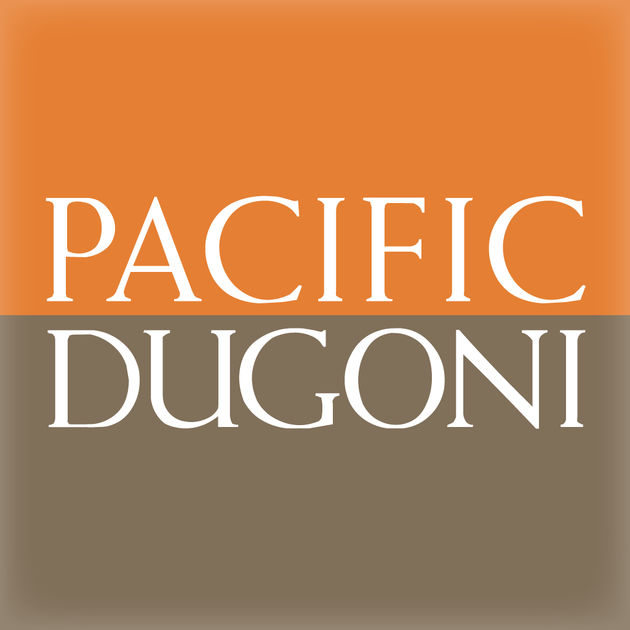 Dossier OrientationPromotion/Tenure Support
5.6.24
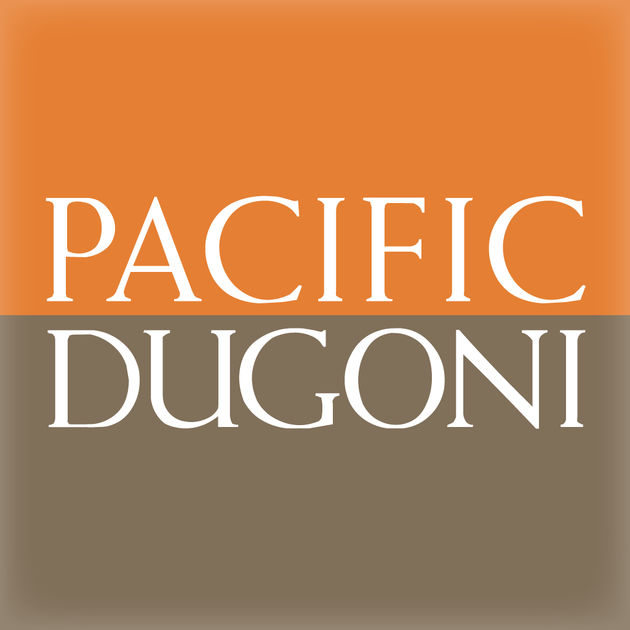 Purpose of your Dossier
Critical self-analysis of career development
Document/demonstrate your body of work
Note your professional contributions

Your Department Chair is your primary guide
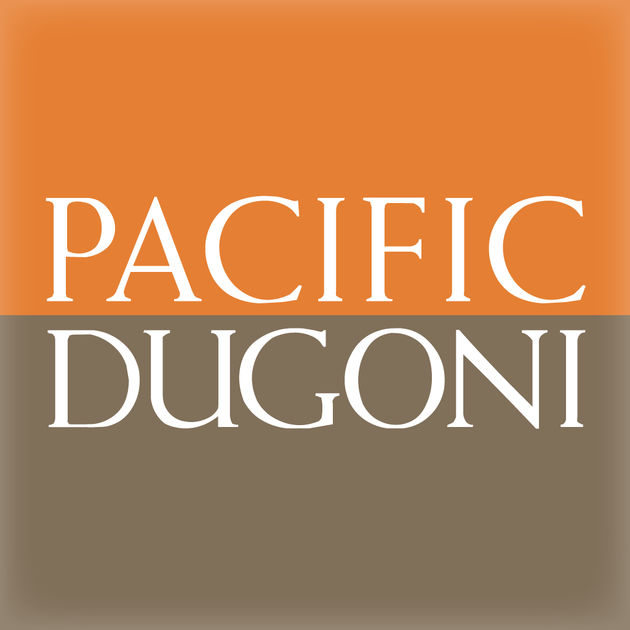 Criteria for Promotion/Tenure
Educational qualification
terminal degree in one’s area of responsibility 

Length of service 
years of teaching at an accredited university
years of teaching at Pacific
years in current rank

Performance Excellence


Faculty Handbook 3.4 explains details of each
[Speaker Notes: Excel calculator re: temporal requirement]
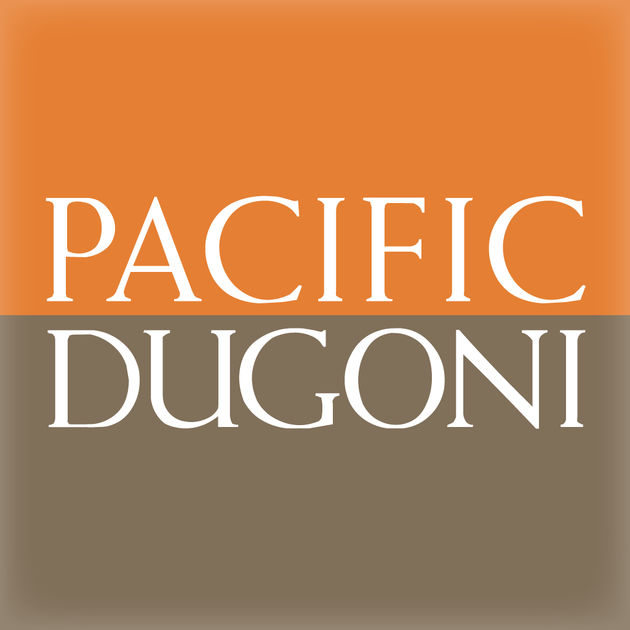 Cycle for Promotion/Tenure Consideration
Evaluation for tenure takes place during the year prior to when tenure would begin
Review is accomplished during year 6 

Tenure Track (TT) evaluation timeline is firm – cannot be postponed

Teacher Clinicians (TC) may elect which year to be considered (once temporal requirements have been met)
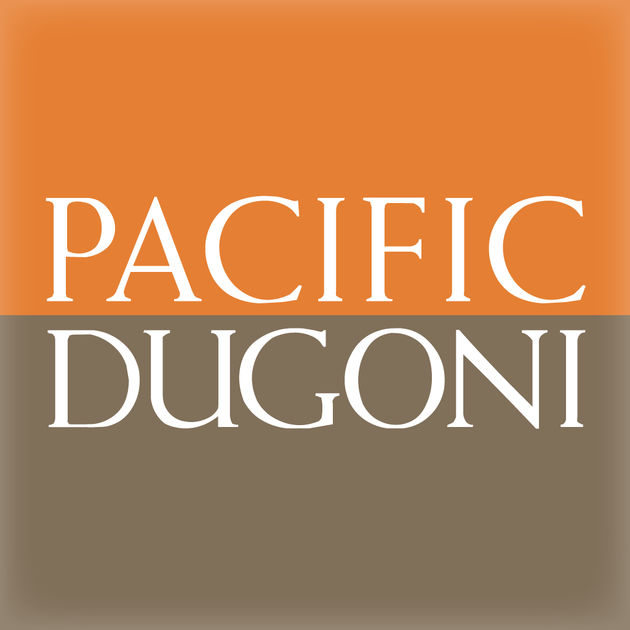 Cycle for Promotion/Tenure Consideration
Mar 1	  	Intent to apply for consideration
Aug 1   	Dossier due to FAPTC - review begins
Internal Review Committee – Faculty/Students      
FAPTC report 	
Tenure vote (if applicable)
Chair letter
Dean’s Letter
Nov 15 	Application submitted to University (TT only)
Apr 1     	Univ P&T Committee completes review 
	               • TT and promo to Professor
Apr 15   	Notification of President’s TT/Professor decision
 	    	Notification of Dean’s NTT decision
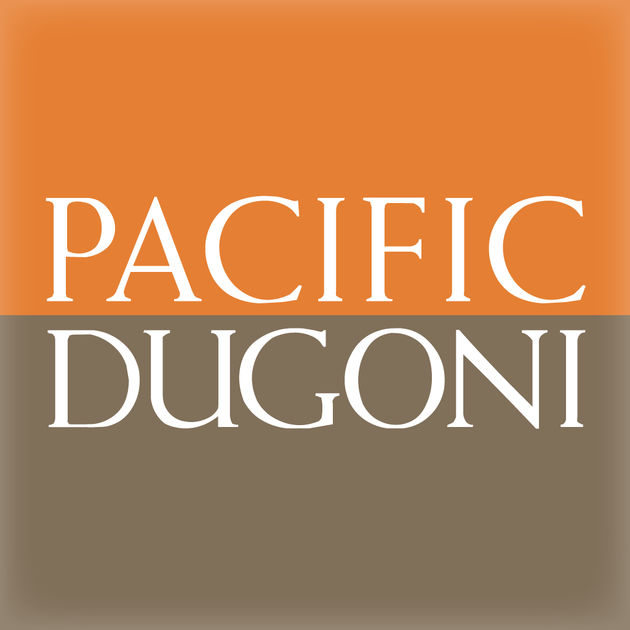 Criteria for Promotion and Tenure
Excellence must be demonstrated in the following areas:

Teaching
Patient Care 
Scholarship
Service
Humanism

Faculty Handbook 3.4 offers great details
[Speaker Notes: Excel calculator re: temporal requirement]
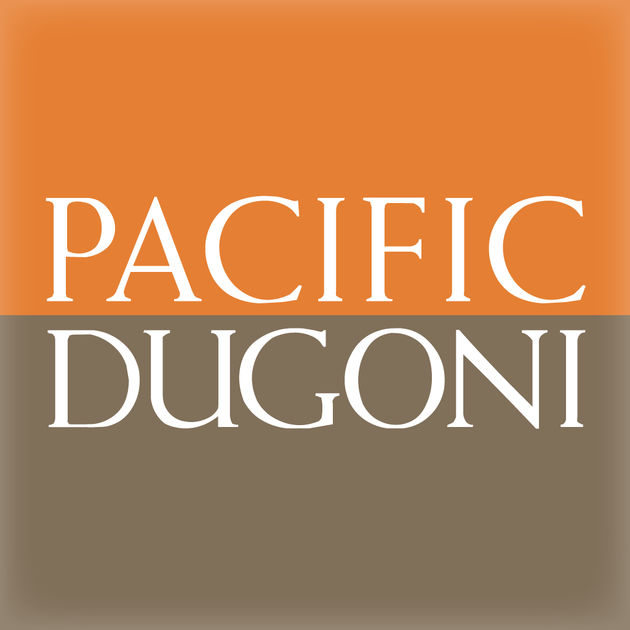 Dossier Contents
Self Evaluation
CV
Evaluations – Students, Peers, Chair
Teaching Materials
Scholarly Activities
Service 
External Letters ** consideration for tenure; full professor
Evaluation Committee Report **
Other                   
		[**FAPTC will be responsible for gathering these]
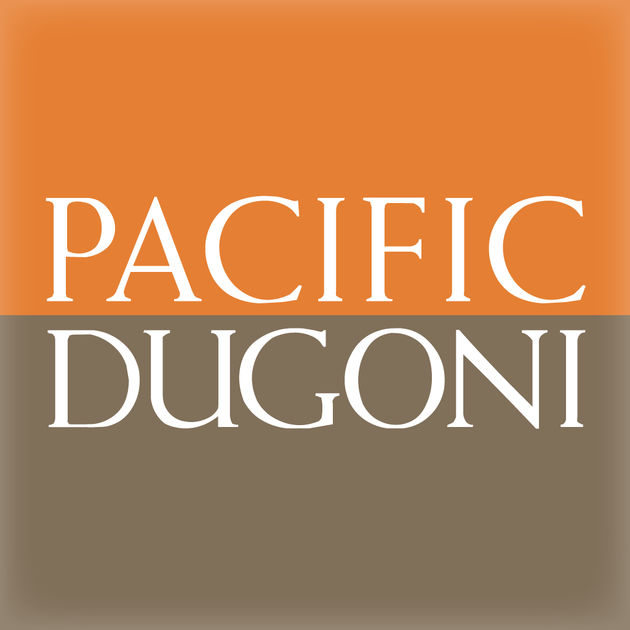 University E-Dossier
In June 2022, the University transitioned to Interfolio Faculty 180

We encourage you to enter activities and evaluations into Interfolio       in an ongoing way.

When you request consideration for promotion/tenure, the University will create a special “case” to bring your data together into a dossier for the process. Jen Paz [Academic Affairs] can help you establish your “case”.
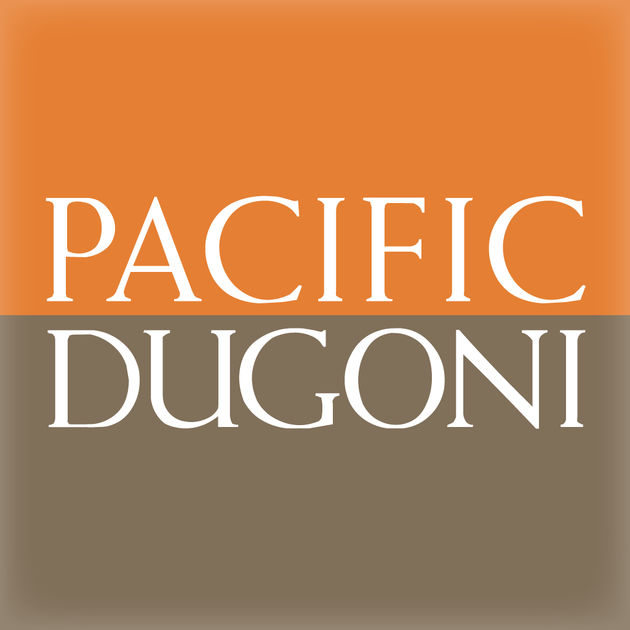 University E-Dossier
The University offers an Interfolio Training Guide at: 

https://pacificedu.sharepoint.com/sites/Faculty180
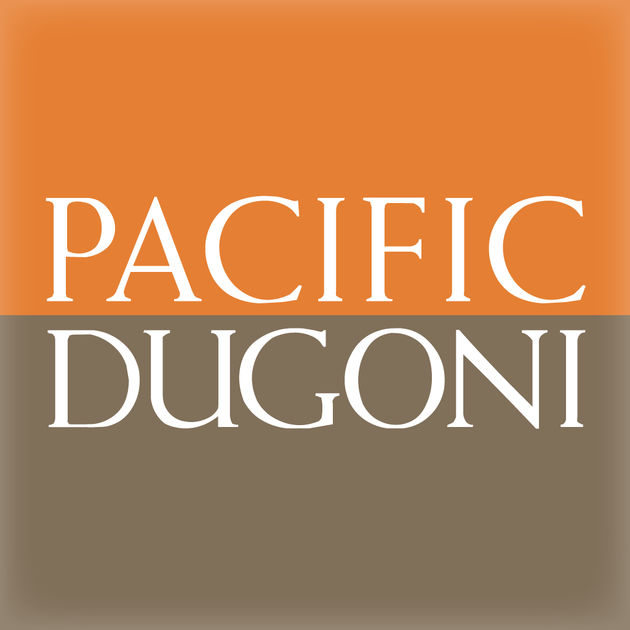 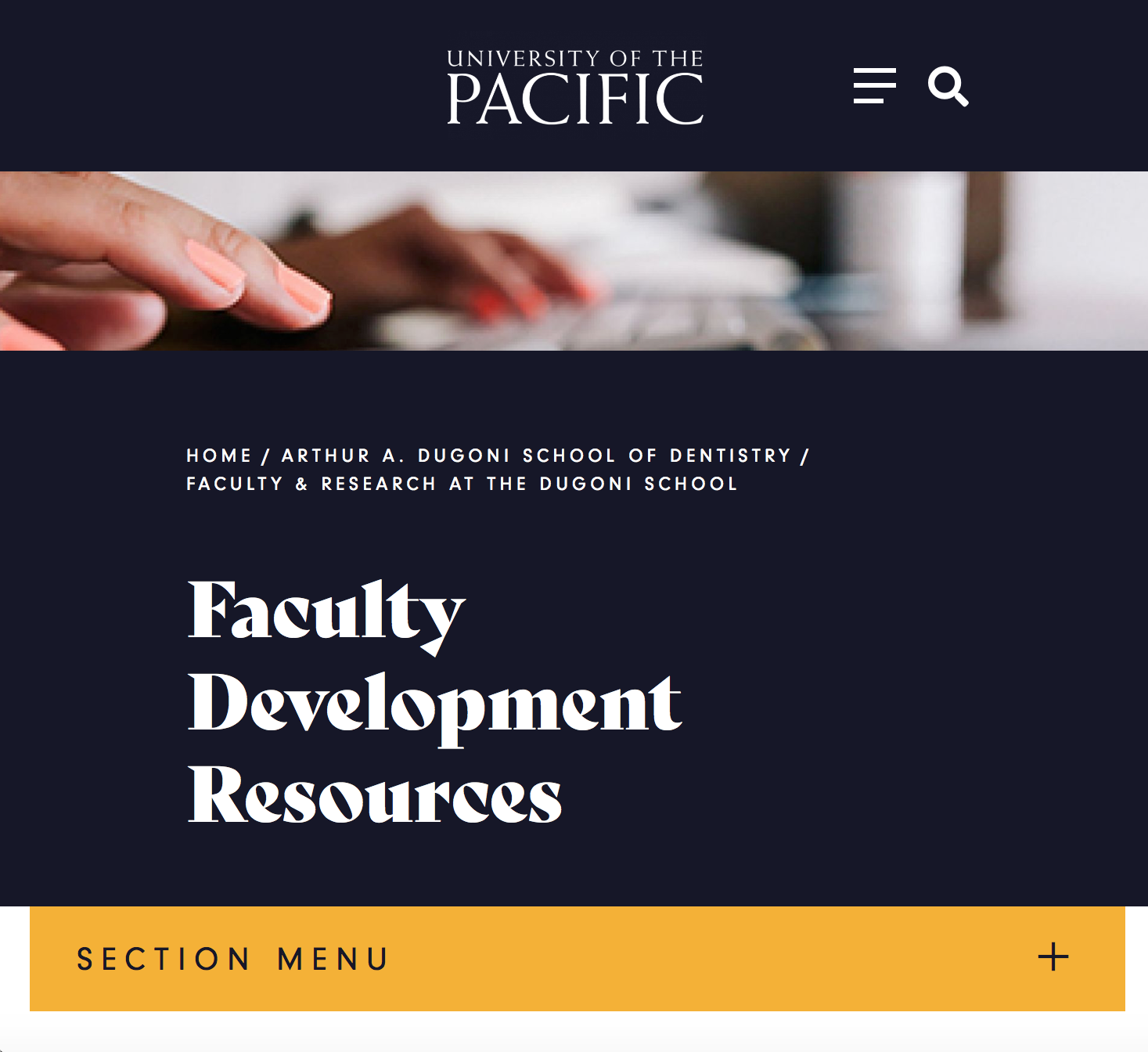 https://dental.pacific.edu/dental/faculty-and-research/resources
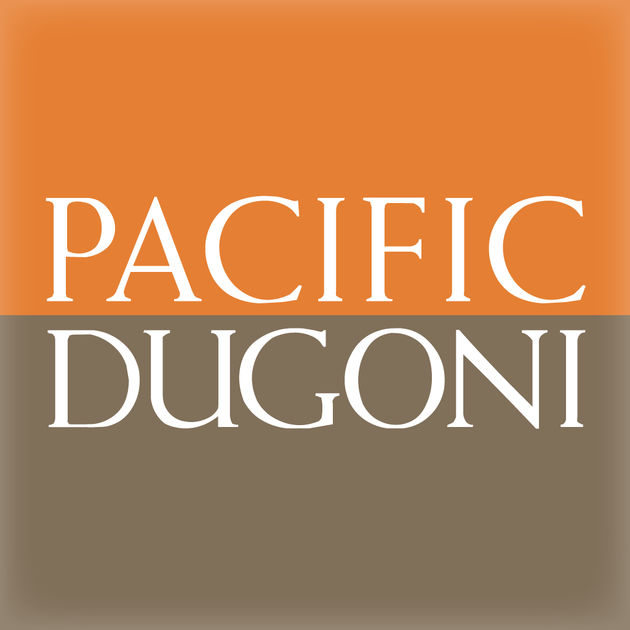 Self Evaluation Inclusions
Appointment:  Description of annual departmental teaching responsibilities

Personal Statement:  A 3-5 page narrative that details your career journey as an educator, influences, teaching interests, goals, etc.
 
Rank/Appointment:  Identify rank at initial appointment, track (teacher-clinician or teacher-scholar), days/week,  weeks/year; changes since initial appointment. Demonstrate with appointment letters or detail in personal statement. Redact compensation


CV
[Speaker Notes: Aim to answer: Why teaching]
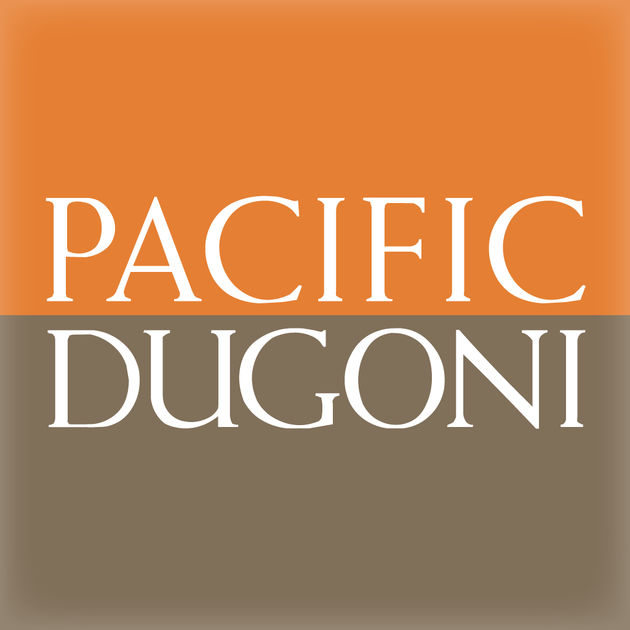 Curriculum Vitae
Current – [leave a copy on your desktop for easy update]
Well-formatted and accurate
Organized 
Clearly describes your body of work
Sections should be in chronological order and show date of publication, service commitment, etc.
Interfolio eCV is a start – customization recommended
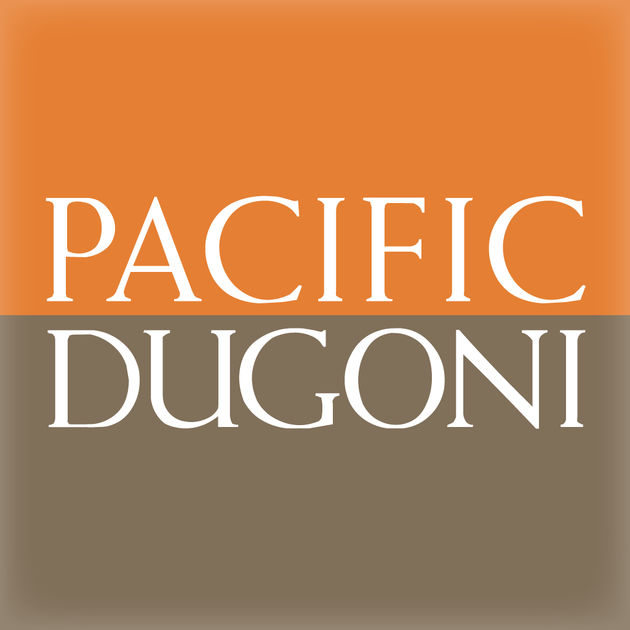 Evaluations
MFFEs
Student ratings of instruction 
Peer observations – use formatively and archive
Lecture
Seminar/small group
Pre-clinical lab
Unstructured clinic
Blended course
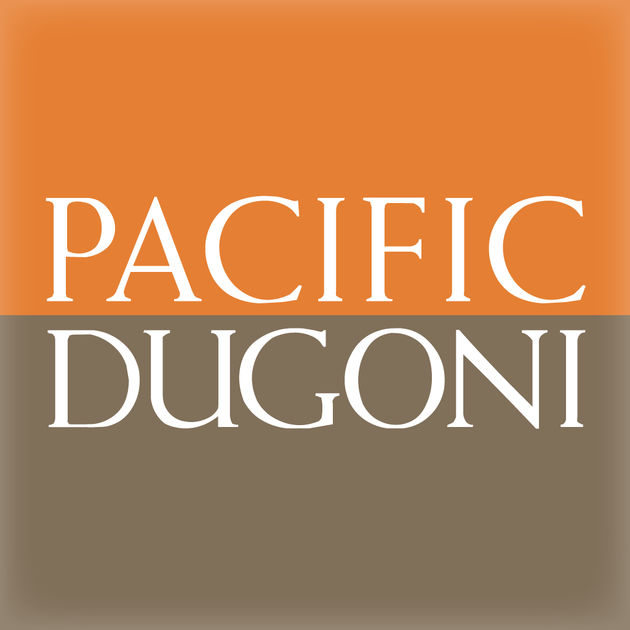 Peer Observation
Goal is formative feedback
No fewer than two peer observations 
Variety of settings
Candidate and their chair schedule observations 
Sinky Zheng [Academic Affairs] can provide forms for this process, list of calibrated peer evaluators, and/or act  as an observer if you like
 
Demonstrate positive change in response to recommendations
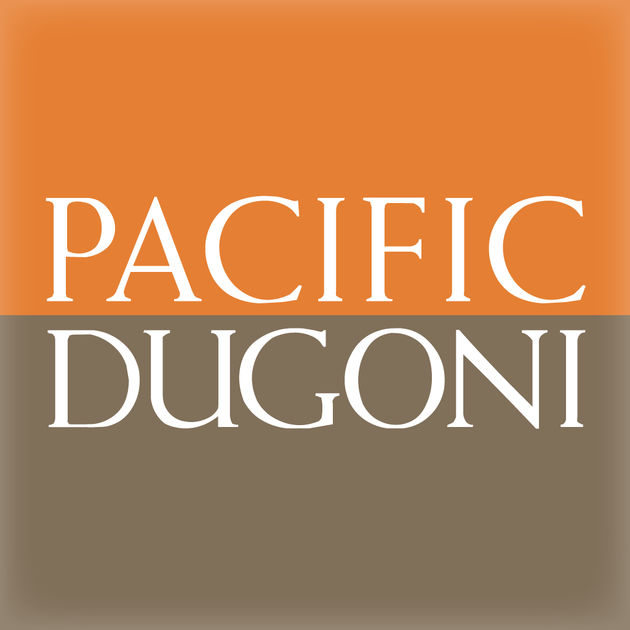 Evaluation Criteria - DFC
Teaching
Promoting Patient Care
Scholarship/Research
Service
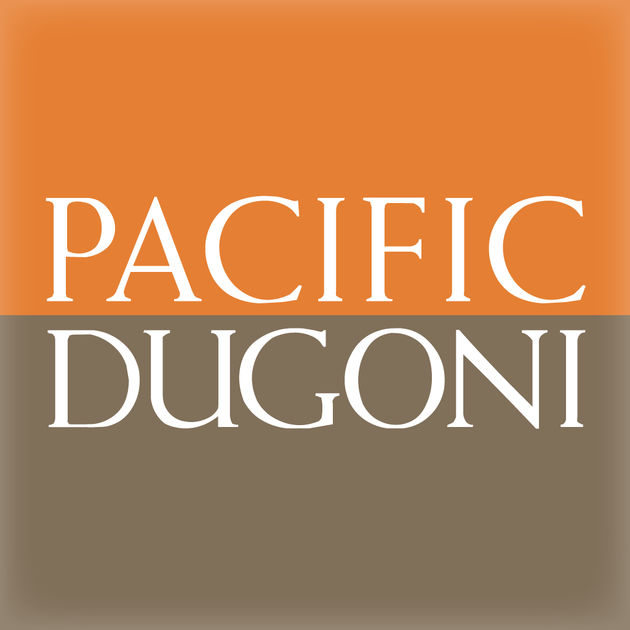 Letters
Contributions to the field or the school that candidate is especially proud of

Letters from students should generally not be included in the dossier. Limit to one or two that speak to teaching abilities

Remove thank you notes (fan mail) that do not clearly demonstrate excellence in teaching, scholarship, service or patient management.
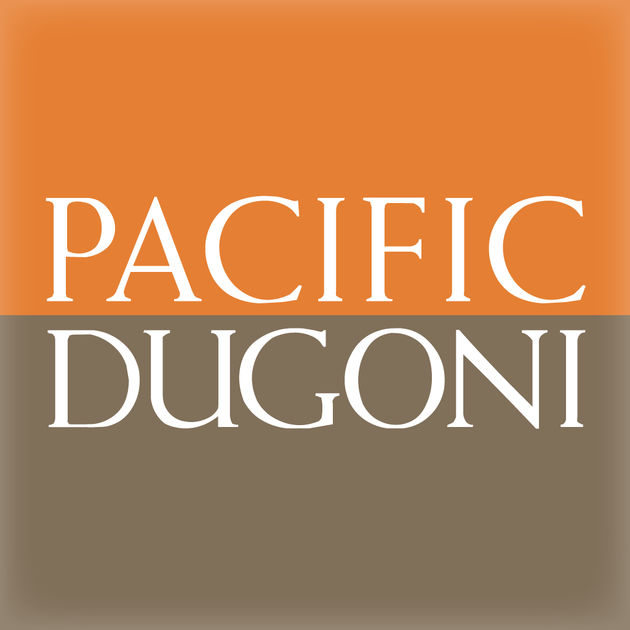 External Letters
University expectation regarding tenure review
Two external reviewers - not acquainted with candidate
Familiar with the discipline
Familiar with promotion and tenure review process
FAPTC will solicit these reviews in collaboration with dept. chair

For promotion to Full Professor 
FAPTC will request the names of 5 colleagues who know, and can speak to your body of work,
but with whom you have not directly collaborated
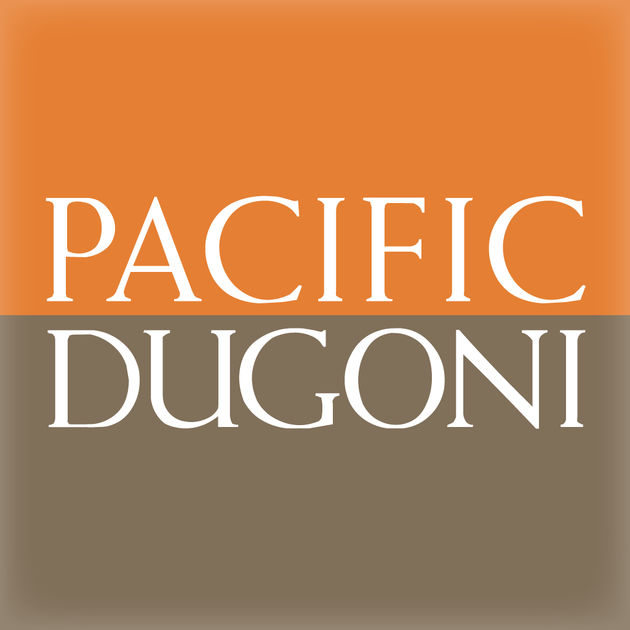 Some Pointers from the FAPTC
Start personal statement now—make it a living document
 
Scholarship – think about a scholarship theme or area of interest; seek out others with like interests

Service - review list of school committees, nominated and appointed; let your chair know areas of interest/skill. You can also self nominate.

Keep your CV current
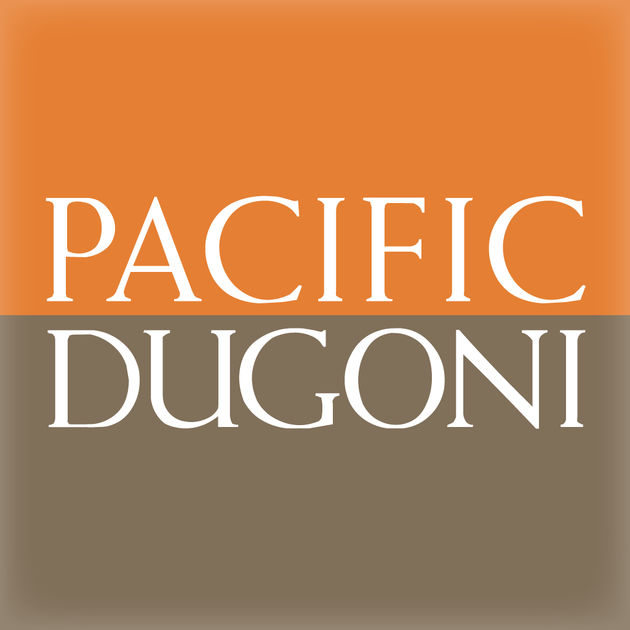 Some Pointers from the FAPTC
Keep a record of courses in which you participate or regularly teach

Keep course syllabi, modules, etc. that you develop, especially if they evolve over time 

Keep a running log of external presentations or professional participation (organized dentistry, study clubs, etc.)

Keep a record of awards, letters of commendation, etc.